nieuwe natuurkundeprogramma na 4 jaarwat vinden jullie (natuurkunde)collega’s van het nieuwe programma?
Maarten Pieters, Erik Woldhuis, SLO
Voor deze werkgroep hebben we een deel van de gegevens gebruikt uit het onderzoek naar de invoering van de nieuwe examenprogramma’s biologie, natuurkunde en scheikunde. Het complete verslag van dat onderzoek zal in het voorjaar van 2018 verschijnen op www.slo.nl. 

Gepubliceerd zijn al verslagen van een tussenmeting (2015) en een nulmeting (2013). 
U vindt deze publicaties op
www.slo.nl/organisatie/recentepublicaties/monitoringtussenmeting en 
www.slo.nl/downloads/2014/monitoring-en-evaluatie-invoering-betavernieuwing-deel-nulmeting.pdf/
Wat gaan we doen?
Voorstelrondje: 
naam + school + survey wel of niet ingevuld

Korte inleiding over monitoring invoering nieuwe natuurkundeprogramma

Aantal onderwerpen uit survey met docenten 2017
Aantal stellingen: jullie eigen responses en discussie
Uitkomsten survey 
Vergelijking jullie responses met die van jullie collega’s
Aanvullende informatie per onderwerp
Survey onder docenten
afname voorjaar/zomer van 2017
91 natuurkundedocenten (eindmeting)
114 scheikunde, 85 biologie
havo en vwo, klas 4, 5 en 6 

Onderdeel van een groter onderzoek vanaf het begin van de invoering in 2013
Nulmeting (2012/13) (vragenlijsten, schoolbezoeken)
Tussenmeting (2014) (vragenlijsten, schoolbezoeken)
Eindmeting (2017) (vragenlijsten)
Onderzoeksvraag
In hoeverre wordt de beoogde bètavakvernieuwing geïmplementeerd en gerealiseerd in de onderwijspraktijk?
Analysekader
Deelvragen
Wat vinden docenten van de beoogde bètavernieuwing? 
aspect van geïnterpreteerd curriculum
Welke maatregelen worden op bovenklasniveau genomen om de invoering van de vernieuwde examenprogramma's te faciliteren?
uitgevoerd
Hoe vertalen docenten, examenmakers en uitgevers de beoogde vernieuwing concreet naar de onderwijspraktijk? 
uitgevoerd curriculum
Hoe ervaren leerlingen vernieuwde biologie, natuurkunde en scheikunde? 
ervaren curriculum
Welke leerresultaten behalen leerlingen binnen de vernieuwde programma's voor biologie, natuurkunde en scheikunde? 
geleerd curriculum
Onderwerpen in de survey
Leerinhoud
ANW aspecten
Gebruik van contexten
Beschikbare lestijd
Toetsvormen
Aansluiting bij eerdere lespraktijk
Nascholing
Wat moet en mag
Uitvoerbaarheid (algemeen, materialen, deskundigheid, toetsing, practica, computergebruik, kosten en baten, tijdsinvestering).
Overladenheid (oorzaken, oplossingen)
Belangrijkste aspecten van de vernieuwing
Sterke en zwakke kanten
Focus in deze werkgroep
Leerinhoud
ANW aspecten
Gebruik van contexten
Beschikbare lestijd
Toetsvormen
Aansluiting bij eerdere lespraktijk
Nascholing
Wat moet en mag
Uitvoerbaarheid (algemeen, materialen, deskundigheid, toetsing, practica, computergebruik, kosten en baten, tijdsinvestering).
Overladenheid (oorzaken, oplossingen)
Belangrijkste aspecten van de vernieuwing
Sterke en zwakke kanten
Gebruik van contexten

Een van de vernieuwingen van het vernieuwde natuurkundeprogramma.
Stellingenpeiling tijdens WND-werkgroep
Ik heb afgelopen schooljaar in mijn lessen natuurkunde gebruik gemaakt van: 
contexten/toepassingen om nieuwe vakinhoud te introduceren.
contexten/toepassingen om behandelde vakinhoud te illustreren.
een omvangrijke context/toepassing als rode draad om de vakinhoud aan op te hangen.
Ik gebruik geen contexten in mijn lessen.
Kahoot it
Contextgebruik: resultaten eindmeting
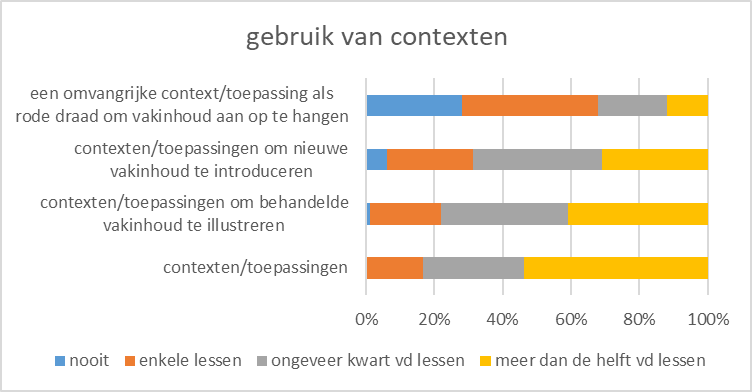 Nulmeting - eindmeting
De resultaten van de eindmeting zijn grotendeels in overeenstemming met die van de nulmeting. 

Gebruik contexten: 90% nulmeting - 85% eindmeting
Contexten om vakinhouden te illustreren: 85% nulmeting - 75% in de eindmeting 
Contexten om vakinhouden te introduceren: 75% nulmeting - 70% in de eindmeting
Contexten als rode draad om vakinhouden aan op te hangen:20% nulmeting - 35% in de eindmeting
L. Bruning & B.Michels. (2013). Concept-contextvenster. Enschede: SLO
http://www.slo.nl/organisatie/recentepublicaties/concept-context/
Belangrijkste aspecten van vernieuwing
Welke van onderstaande aspecten van de natuurkundevernieuwing vindt u het belangrijkst
Wendbaar gebruik van concepten in verschillende contexten
Samenhang met andere vakken
Samenhang binnen het vak
Aansluiting met en voorbereiding op het hoger onderwijs
Haalbaarheid (minder overladenheid)
Relevantie en actualiteit
De natuurwetenschappelijke denk- en werkwijzen
Natuurwetenschappelijke vaardigheden: onderzoeken, ontwerpen, modelleren
De manier waarop natuurwetenschappelijke kennis ontstaat en wordt gebruikt
Natuurkundig redeneren
Nieuwe inhouden: communicatietechnologie, medische beeldvorming, biofysica, geofysica, sterrenkunde, materialen (havo), quantumfysica en relativiteitstheorie (vwo)
Keuzemogelijkheden voor leerlingen (door keuzedomeinen in het schoolexamen)
Belangrijkste aspecten van vernieuwing
Nulmeting - eindmeting
In de nulmeting was de top 5 van belangrijkste aspecten van het nieuwe programma:
nieuwe inhouden
relevantie en actualiteit
natuurwetenschappelijke denk/werkwijzen
natuurkundig redeneren
aansluiting met en voorbereiding op het hoger onderwijs
In de eindmeting was dat: 
natuurkundig redeneren
natuurwetenschappelijke vaardigheden: onderzoeken, ontwerpen, modelleren
natuurwetenschappelijke denk/werkwijzen
aansluiting met en voorbereiding op het hoger onderwijs
nieuwe inhouden: communicatietechnologie, medische beeldvorming, biofysica, geofysica, sterrenkunde, materialen

relevantie en actualiteit uit top 5 (nipt), vaardigheden erin (ruim)
Aansluiting eerdere lespraktijk

Verandering t.o.v. de oude situatie
Aansluiting bij de eerdere lespraktijk
Stelling

Het nieuwe programma vraagt een flinke verandering in mijn manier van lesgeven

Opties: 
Helemaal mee oneens - enigszins mee oneens - enigszins mee eens – helemaal mee eens
Aansluiting bij de eerdere lespraktijkpeiling tijdens WND-werkgroep
Indien wel een verandering in manier van lesgeven, op welk gebied:

Practica
Rol van contexten
Samenhang met andere vakken
ICT
Kahoot it
Aansluiting bij eerdere lespraktijkeindmeting
Aansluiting
Het nieuwe programma vraagt een flinke verandering in mijn manier van lesgeven
Nulmeting  		Tussenmeting    		Eindmeting
   45% eens		 25% eens		  	  25% eens

Docenten maken volop gebruik van practica en praktische opdrachten uit het oude programma
					Tussenmeting    		Eindmeting
				  	  80% eens			  75% eens
Uitvoerbaarheid

Verandering t.o.v. de oude situatie
Stellingenpeiling tijdens WND-werkgroep
Kosten en baten

Ik geef vernieuwde natuurkunde met plezier en enthousiasme
Het nieuwe programma is voor mij best te doen in de klas
Het nieuwe programma kost mij veel tijd aan lesvoorbereiding
De invoering van het nieuwe natuurkundeprogramma is voor mij een zware belasting.
Opties: 
Helemaal mee oneens - enigszins mee oneens - enigszins mee eens – helemaal mee eens
Kahoot it
Kosten en bateneindmeting
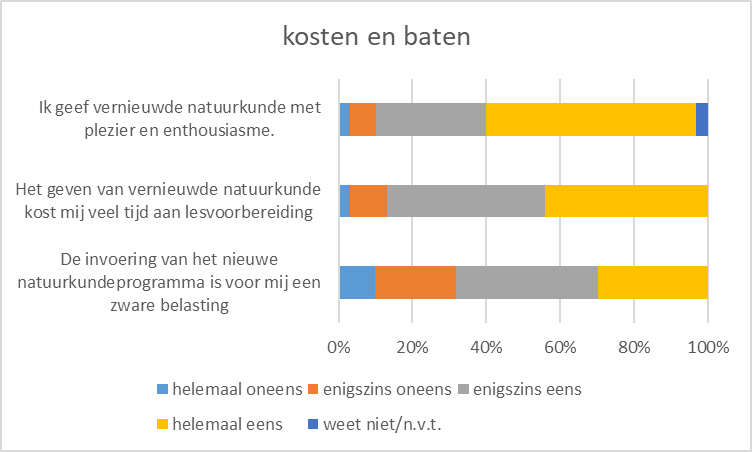 Een grote meerderheid van docenten is het geheel of eniszins eens met de stelling ‘ik geef natuurkunde programma met veel plezier’: 100% in nulmeting, 75% in tussenmeting, 90% in eindmeting. 
Een grote meerderheid van docenten is het geheel of eniszins eens met de stelling ‘het geven van vernieuwde natuurkunde kost veel tijd aan lesvoorbereiding’: 65% in nulmeting, 95% in tussenmeting, 85% in eindmeting.
Overladenheid
Stellingenpeiling tijdens WND-werkgroep
Ik vind vernieuwde natuurkunde overladen (ja/nee)

Ik vind het overladen vanwege:
teveel inhoud in examenprogramma 
behandelen veronderstelde voorkennis kost veel tijd
te weinig contacturen
werken met contexten/toepassingen kost veel tijd
practicum kost veel tijd
activerende lesvormen kosten veel tijd

Opties: ja/nee
Kahoot it
Haalbaarheid CE- en SE-deleneindmeting
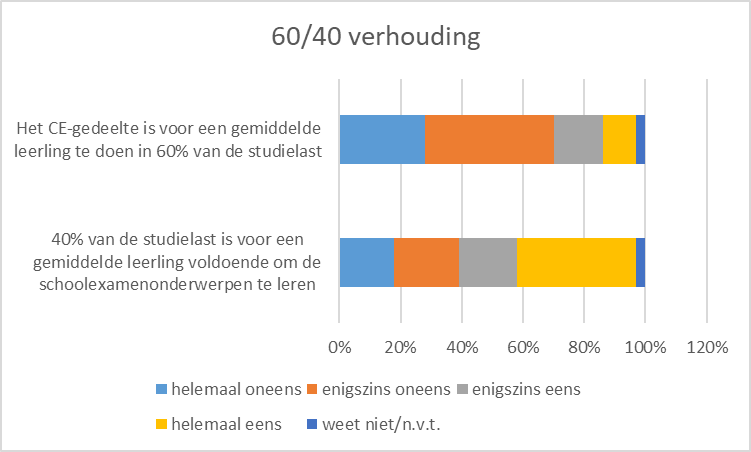 Vergelijking
CE-syllabus voor gemiddelde leerling te doen in 60% studielastnulmeting 30%, tussenmeting 40%, eindmeting 30%

40% studielast voor gemiddelde leerling voldoende voor SEnulmeting 30%, tussenmeting 65%, eindmeting 60%
Oorzaken overladenheid
Oorzaken overladenheid
Vergelijking
geen nulmeting, 
geen verschil in rangorde tussen tussenmeting en eindmeting
Maatregelen om met overladenheid om te gaan
Stellingenpeiling tijdens WND werkgroep
Om met overladenheid om te gaan:

schrap ik een aantal practica
sla ik stukken uit methode over
besteed ik minder tijd aan SE-onderdelen
besteed ik minder tijd aan contexten
laat ik leerlingen vaker zelfstandig de stof doorwerken
schrap ik tijdrovende lesvormen zoals groepswerk
Anders …
 
Kies de twee meest door u gebruikte opties.
Kahoot it
tijdnoodoplossingeneindmeting
Vergelijking
oplossingen voor tijdnood, kinderen van de rekening top 3
nulmeting: groepswerk, practica, contexten 
tussenmeting: groepswerk, practica, contexten 
eindmeting: SE-onderdelen, practica, groepswerk
meest genoemd in sterke punten(groeperen en tellen van antwoorden op open vraag)
nieuw, modern, interessant, relevant
aandacht voor contexten
nieuwe inhouden
quantumwereld, 
astrofysica etc., 
toepassingen (medisch, geo, materialen)
aandacht voor vaardigheden
meest genoemd in zwakke punten(groeperen en tellen van antwoorden op open vraag)
andere inhouden
quantumwereld: lastig voor NG-lln, niet nodig voor NG-lln
optica: weg
elektromagnetisme: onbalans
ontbreken begrip impuls
niveau
minder diepgang
quantumwereld te moeilijk voor NG-lln
overladen
contexten
ten koste van vakinhoud
transfer moeilijk
actualiteit, relevantie
vaak niet duidelijk (te maken)
vaardigheden
modelleren lastig
wiskundig rekenen te weinig aandacht
minder samenhang, meer versnippering
sterke en zwakke punten volgens de deelnemers aan de WND-werkgroep op 16 december 2017
Sterk
moderne natuurkunde (3x)
keuzemogelijkheden (3x)
quantumwereld
aansluiting met nieuwe ontdekkingen 
sterrenkunde
wendbaar leren denken
redeneren
Zwak
overladenheid (5x)
vervallen van optica en horizontale worp (2x)
modelleren en ontwerpen
meten is onderbelicht
ontbreken van samehang door overladenheid
gebrek aan mogelijkheid van vakoverstijgend werken